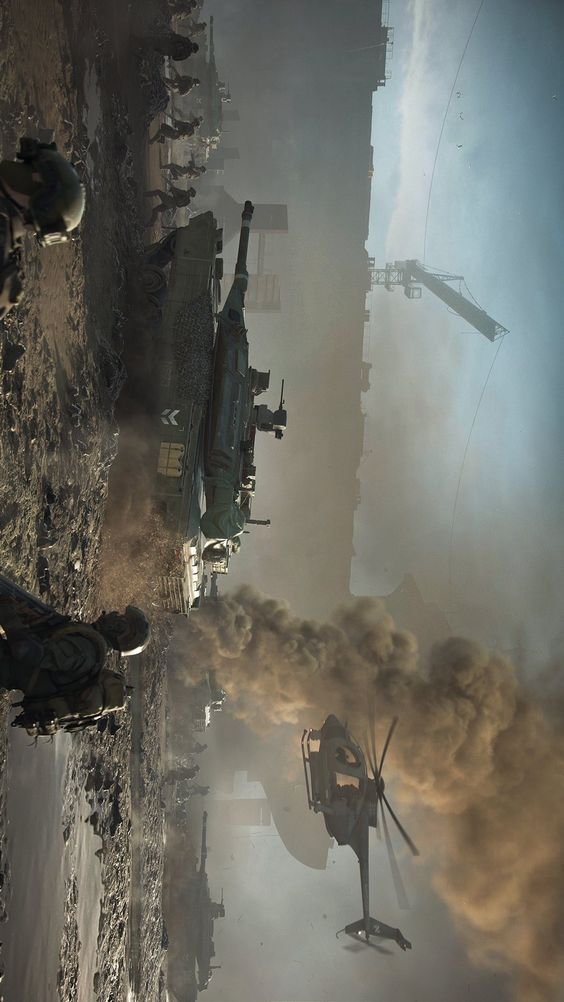 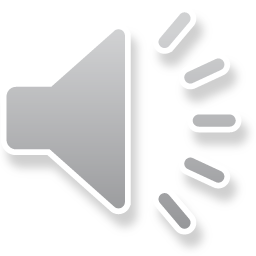 Al Doilea Razboi MondialEUROPA
Dima Iasmina-Gabriela
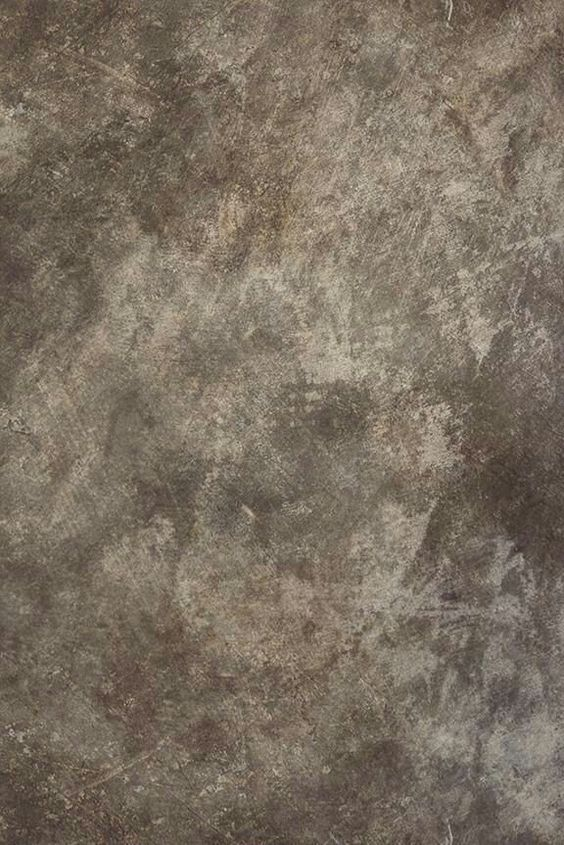 Cuprins
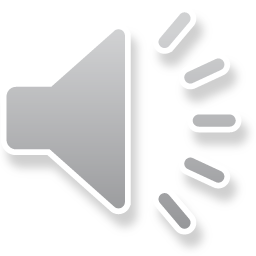 Frontul de Răsărit
Operațiunea Crusader⁠
Ofensiva contra germani⁠
Operațiunea Husky
Ziua Z
Operațiunea Bagration
Ofensiva din Ardeni
Invadarea Germaniei
Capitulare Italia
Înfrângere Germania
Urmări
Bibliografie
Definire
Atacul asupra Franței
Pactul Stalin-Hitler
Războiul de Iarnă
Operațiunea Weserübung
Planul Manstein
Bătălia Alpilor Occidentali
Armistițiul de la Compiègne
Bătălia Angliei
Operațiunea Sonnenblume
Campania din Africa de Nord
Operațiunea Barbarossa
Alianța Militară contra Germaniei
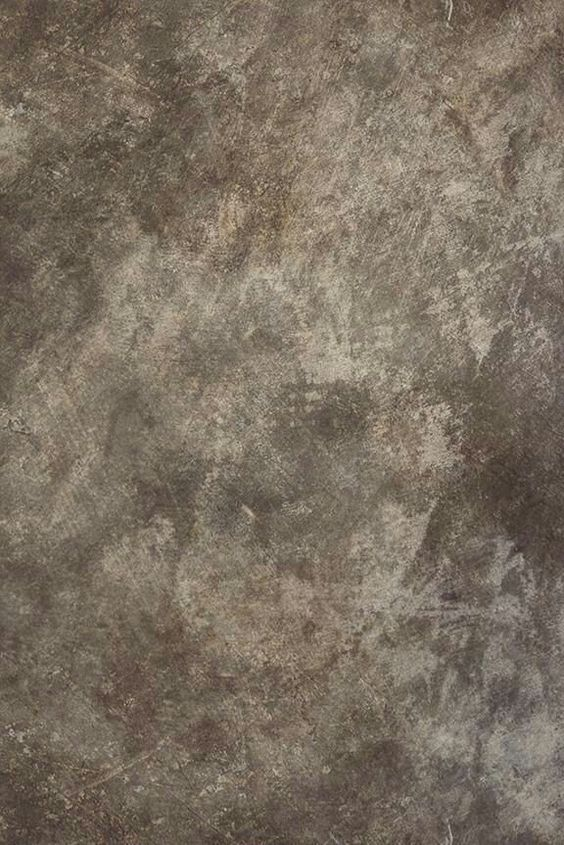 Definire
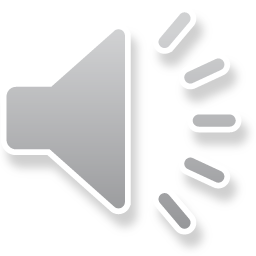 Al Doilea Război Mondial a fost un război global care a durat din 1939 până în 1945. El a implicat marea majoritate a țărilor care au format două alianțe militare opuse: Aliații și Axa.
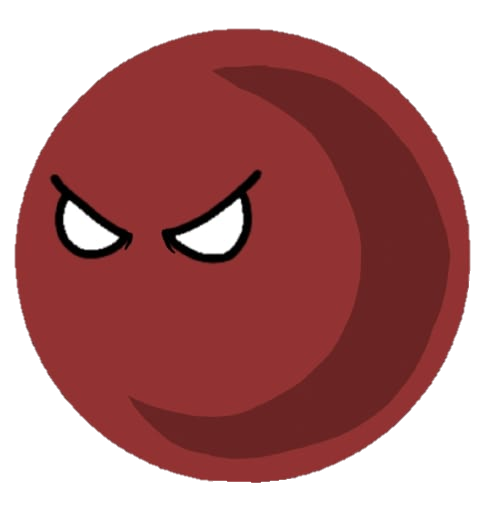 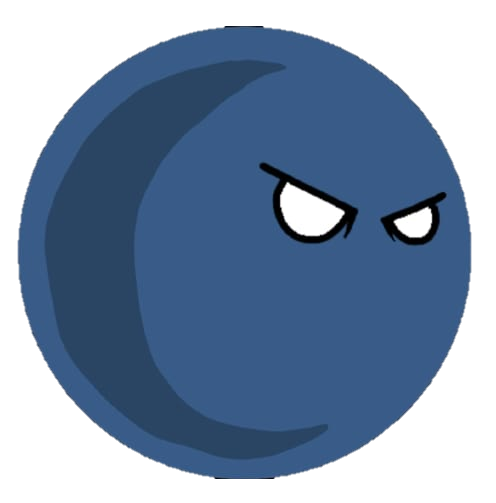 vs
Alianța
Axa
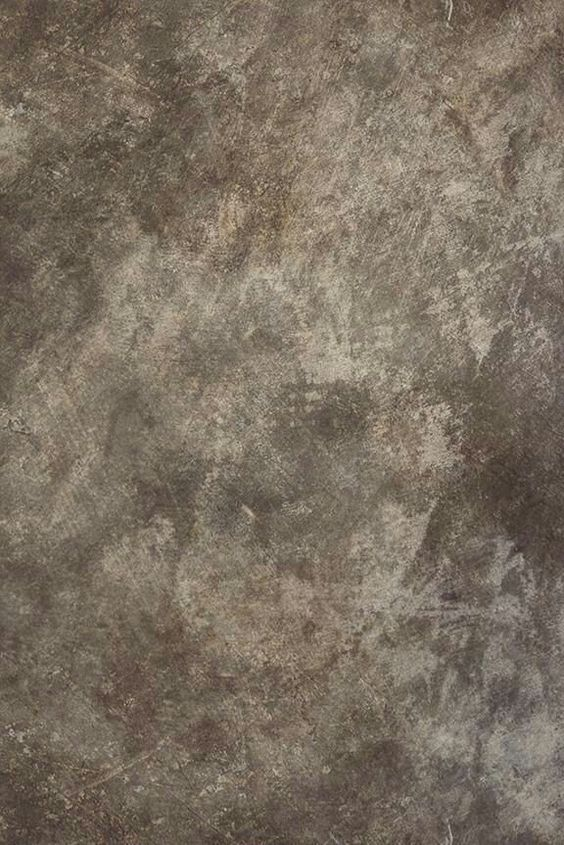 AXA
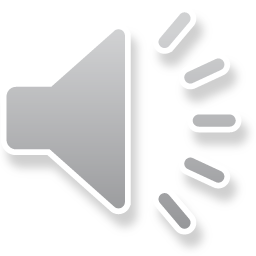 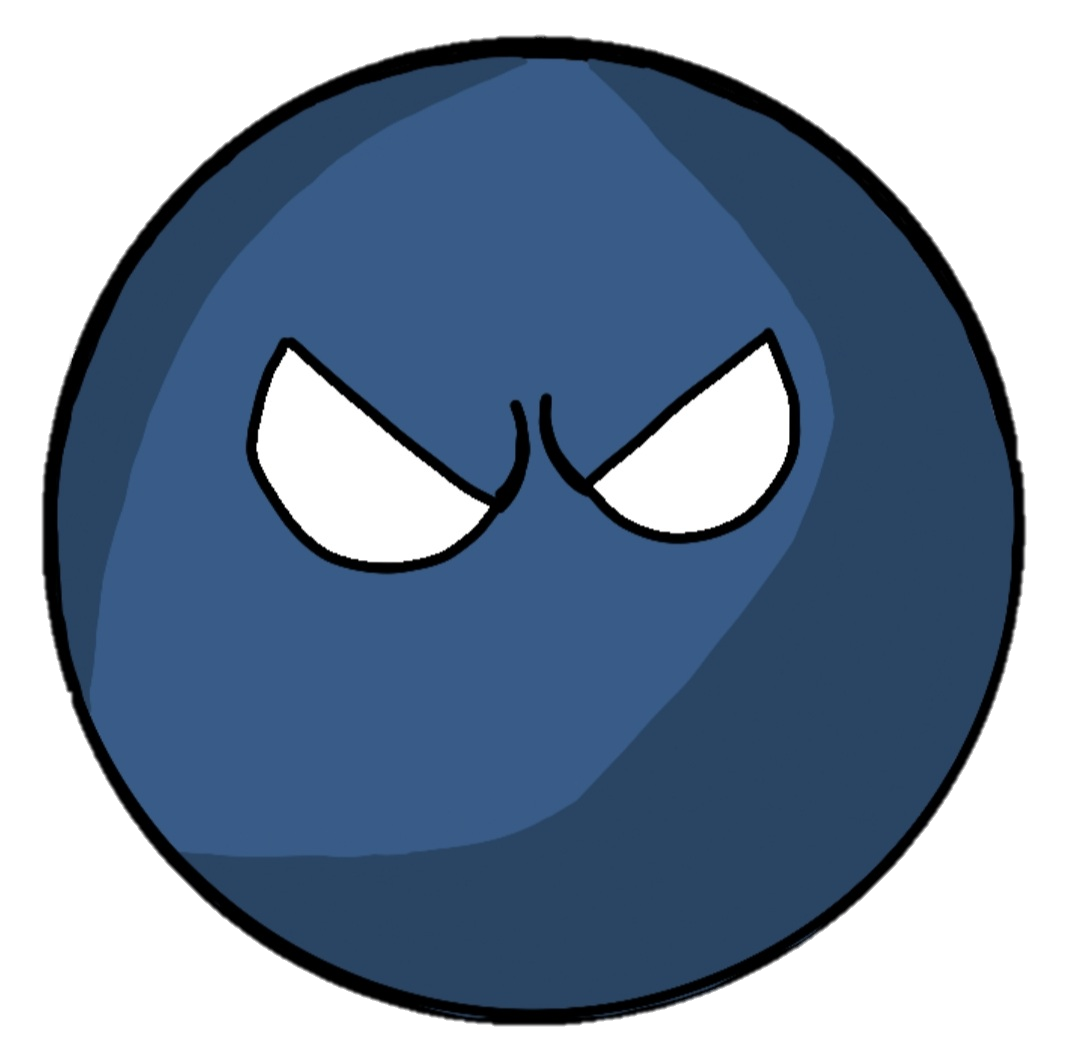 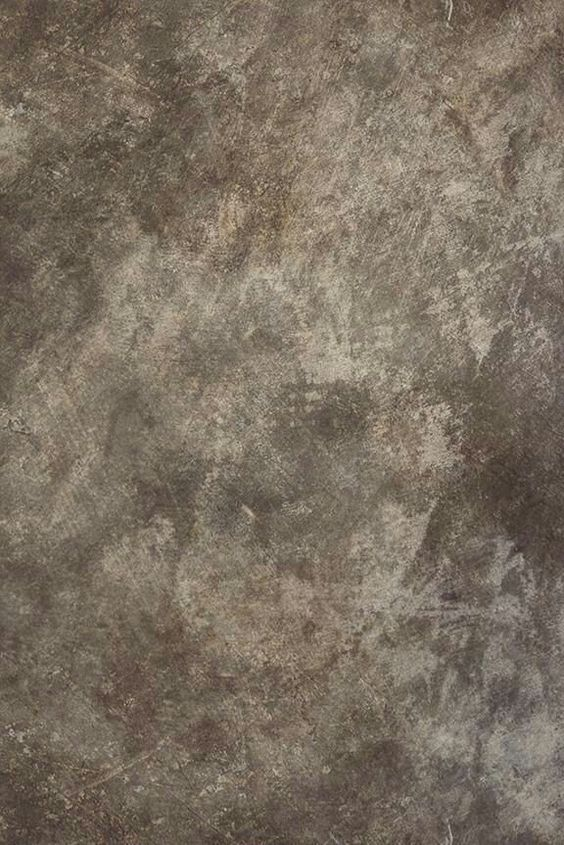 Alianta
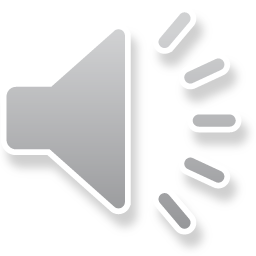 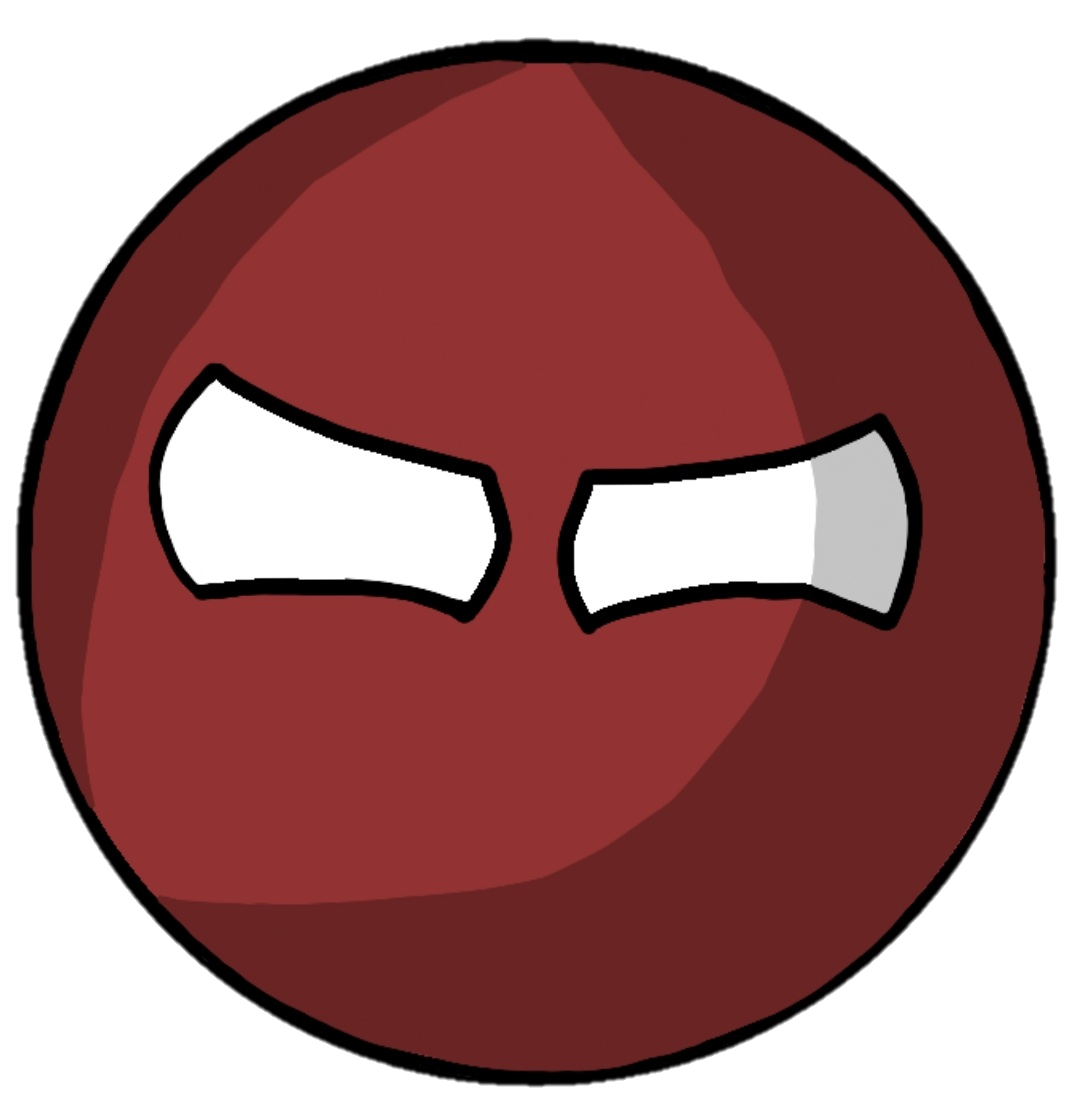 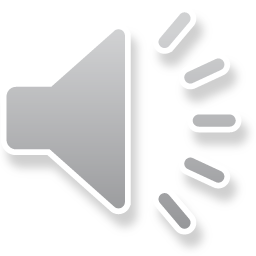 Astăzi ne-am adunat aici pentru ca cele două Puteri să-și resolve disputele.
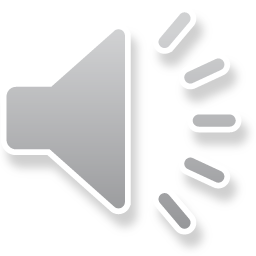 Dacă mi se permite, cum ați ajuns în acest punct?
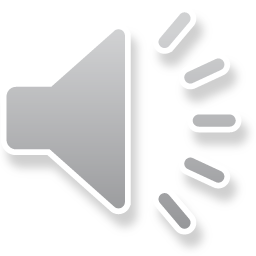 Germania a invadat Polonia, iar eu cu Franța 
i-am sărit în ajutor.
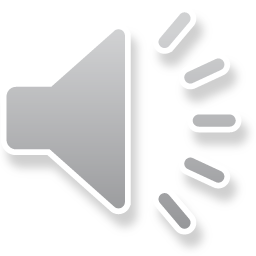 Polonezii ne-au sabotat la graniță.
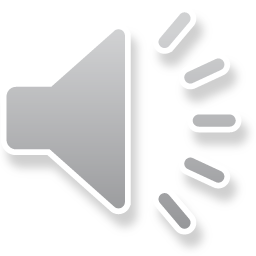 MINCIUNIII!!!! Vrei să pui stăpânire pe întreaga lume!
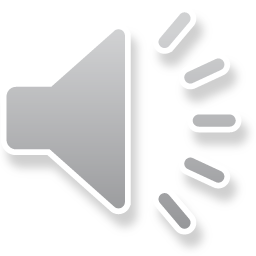 Încet! Încet! Înainte de toate trebuie sa stabilim ceva.
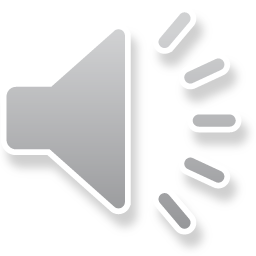 Țările ce sunt înafara Europei și antrenorii să iasă afară din ring!
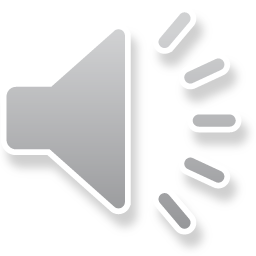 În reeest…., orice este permis!
AȚI ÎNȚELEEES??
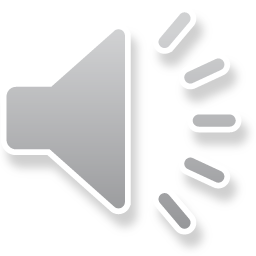 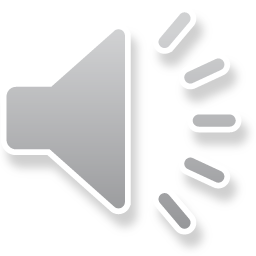 DAA! 
SĂ TRĂIȚI!
DAA! 
SĂ TRĂIȚI!
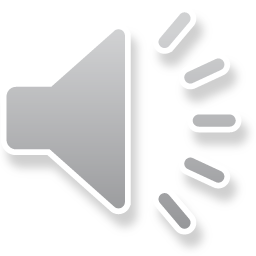 Atunci să înceapă războiul!!!
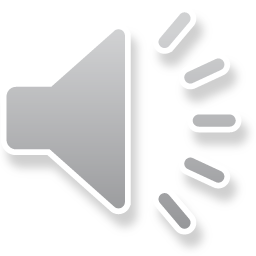 3…
2…
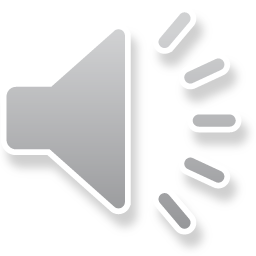 1…
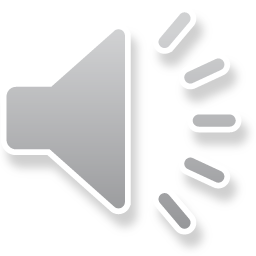 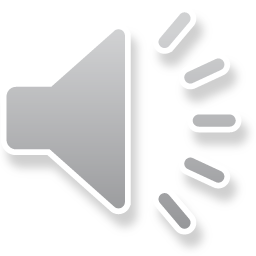 AȘTEPTAȚIIII!!!!
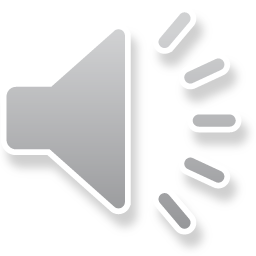 Vreau sa particip si eu de partea Marii Britanii.
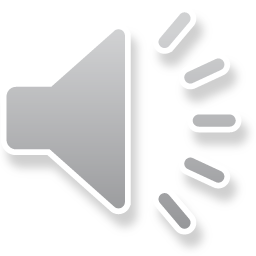 Prea bine, Franța! 
Iar acuuum….
FIGHT!!!!!
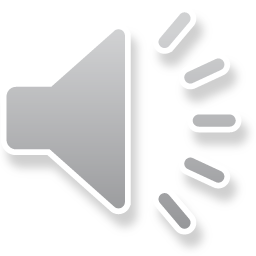 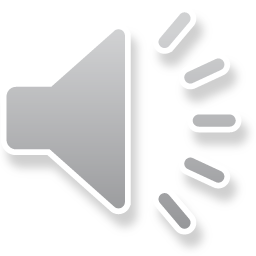 S-a zis cu tine, Germania!
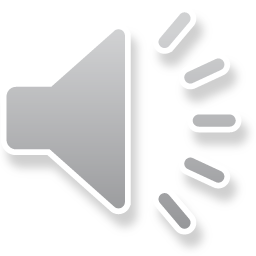 Stați! Am o propunere de pace pentru voi. Însă Polonia va rămâne a mea.
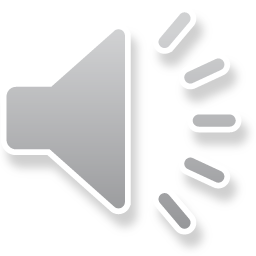 S-o crezi tu că-ți vom mai crede minciunile!
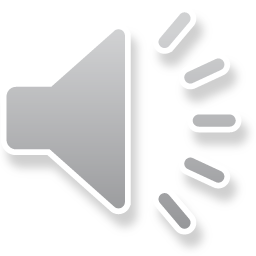 Dacă razboi vreți, război veți primi!
Atacul asupra frantei
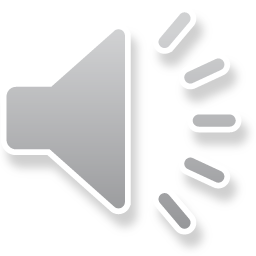 Pe 6 octombrie, Hitler a făcut o propunere publică de pace adresată Regatului Unit și Franței. Chamberlain i-a respins-o pe 12 octombrie. După această respingere, Hitler a ordonat imediat o ofensivă împotriva Franței, dar vremea rea l-a obligat să o amâne până în 1940.
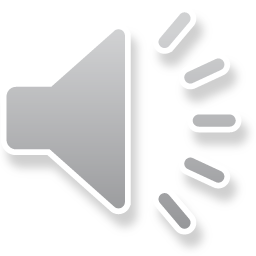 URSS, ce zici de o mică colaborare? Nu ți-ar fi de folos un prieten?
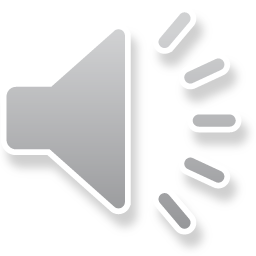 Prea bine zici!
Pactul stalin-hitler
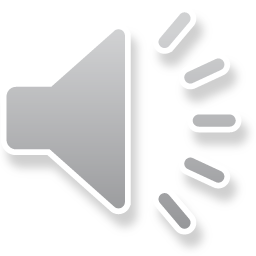 În august 1939, Germania și Uniunea Sovietică au semnat Pactul Ribbentrop–Molotov, un tratat de neagresiune cu un protocol adițional secret. Părțile își împărțeau și își recunoșteau reciproc „sfere de influență”.
RAZBOIUL DE IARNA
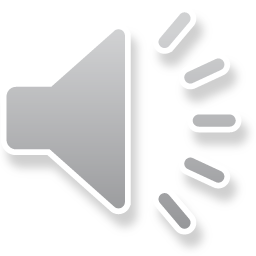 Uniunea Sovietică a obligat Țările Baltice să-i permită să staționeze trupele sovietice în țările lor. Finlanda a respins revendicările teritoriale, ceea ce a determinat o invazie sovietică în noiembrie 1939. Războiul de Iarnă care a urmat s-a încheiat în martie 1940 cu concesii finlandeze.
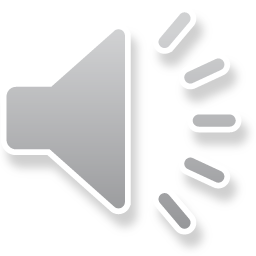 Ți-ai ales partea, URRS. Nu te aștepta sa mai faci parte pentru mult timp în Liga Națiunilor.
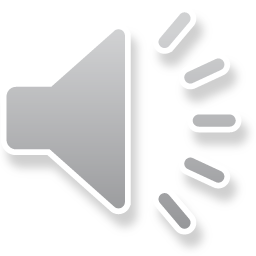 Încep sa mă îndoiesc de colaborarea cu Germania….
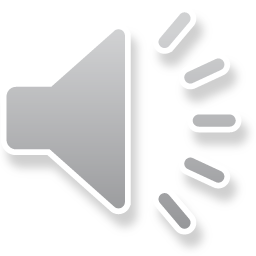 Am fost mult prea orb. Schimb tabăra.
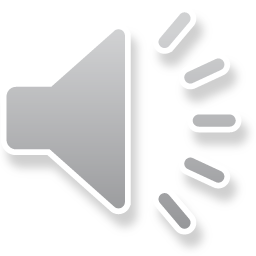 Mă descurc și fără tine!
Operatiunea Weserübung
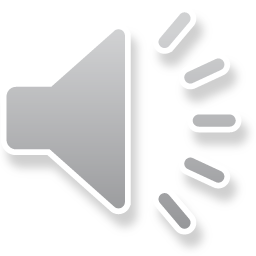 În aprilie 1940, Germania a invadat Danemarca și Norvegia pentru a proteja transporturile de minereu de fier din Suedia, pe care Aliații încercau să le întrerupă⁠ minând unilateral apele Norvegiei neutre.
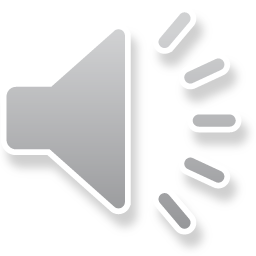 Vezi? Ce ți-am zis? Încă n-am terminat!
Planul manstein
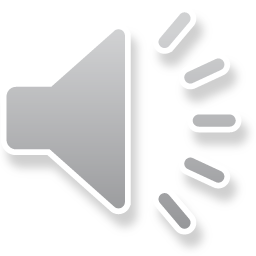 Germania a lansat o ofensivă împotriva Franței și, aderând la Planul Manstein, a atacat și țările neutre Belgia, Țările de Jos și Luxemburg, la 10 mai 1940. Țările de Jos și Belgia au fost invadate în câteva zile și, respectiv, săptămâni, folosind tactici blitzkrieg.
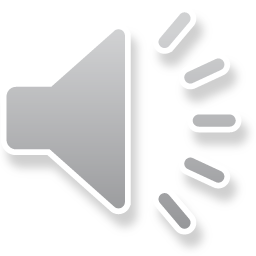 A venit rândul meu!
Batalia alpilor occidentali
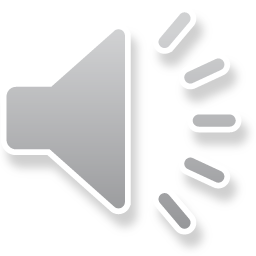 La 10 iunie, Italia a invadat Franța, declarând război atât Franței cât și Regatului Unit.
     Invazia italiană în Franța a fost prima acțiune militară italiană de amploare din timpul Bătăliei Franței al celei de-a doua conflagrații mondiale.
Armistitiul de la Compiègne
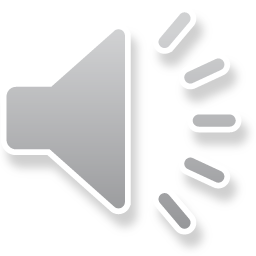 Parisul a căzut în mâinile germanilor la 14 iunie și opt zile mai târziu Franța a semnat un armistițiu cu Germania și a fost în curând împărțită între zonele de ocupație germană și italiană.
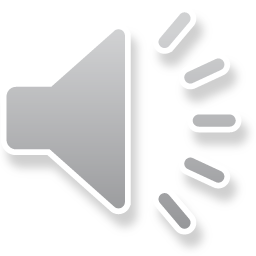 Tu urmezi!!
Batalia angliei
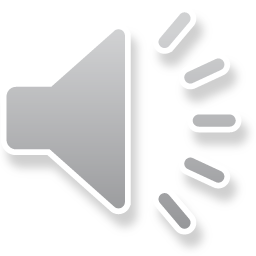 Bătălia Angliei a început la începutul lunii iulie din anul 1940 când Luftwaffe a atacat transporturile maritime și porturile⁠.
    În timpul Bătăliei Angliei, Royal Air Force a rezistat cu succes asaltului Luftwaffe, și campania germană de bombardamente s-a încheiat în mare parte în mai 1941.
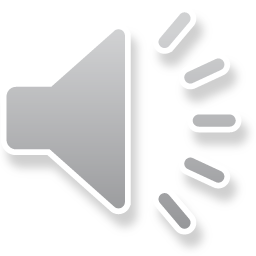 Germania, ajutor! Britanicii invadează Libia.
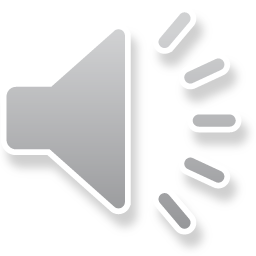 Se rezolvă!
Operatiunea Sonnenblume
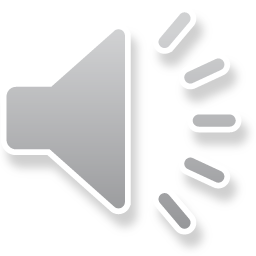 Germanii au intervenit curând în ajutorul Italiei. Hitler a trimis forțele germane în Libia , în februarie, și până la sfârșitul lunii martie a lansat o ofensivă⁠ care a împins înapoi forțele Commonwealth-ului, care fuseseră slăbite pentru a susține Grecia.
Campania din Africa de Nord
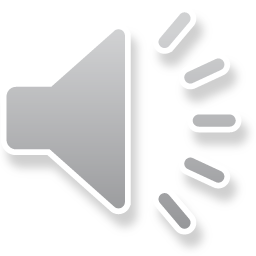 În mai puțin de o lună, forțele Commonwealth-ului au fost împinse înapoi în Egipt, cu excepția portului asediat Tobruk⁠. Commonwealth-ul a încercat să disloce forțele Axei în luna mai⁠ și din nou în luna iunie⁠, dar nu a reușit în niciuna din cele două ocazii.
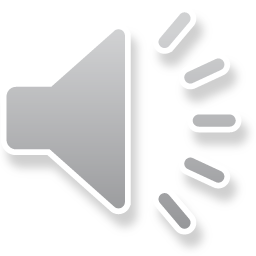 Mi-e teamă ca refuzul britanicilor pentru pace să nu fie datorat  speranței că se va alătura URSS.
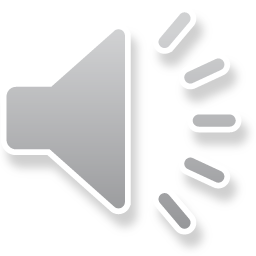 Mai bine îl aduc de partea mea.
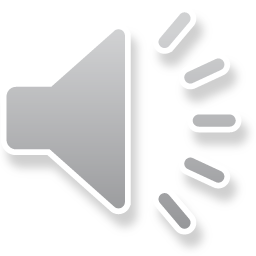 URSS, am să-ți fac o propunere…
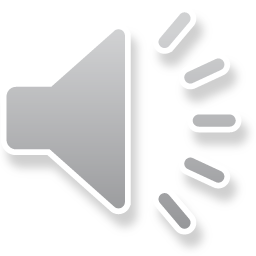 Pare tentant, dar refuz.
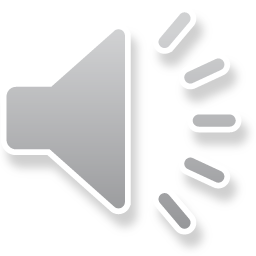 Nu ne-ai dat de ales!!
Operatiunea Barbarossa
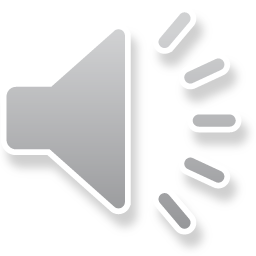 La 22 iunie 1941, Germania, susținută de Italia și România, au invadat Uniunea Sovietică în Operațiunea Barbarossa, Germania acuzându-i pe sovietici de complot împotriva ei. Barbarossa a obligat comandamentul suprem sovietic să adopte o strategie defensivă⁠.
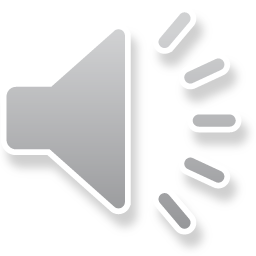 N-ai poftă de răzbunare?
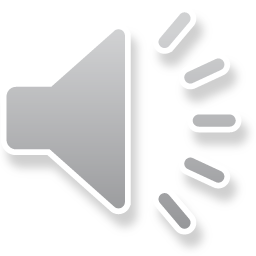 Mai întrebi?
ALIANTA MILITARA CONTRA GERMANIA
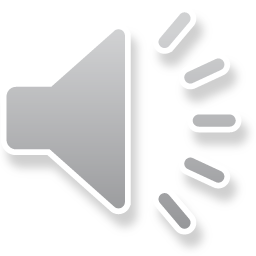 În luna iulie, Regatul Unit și Uniunea Sovietică au format o alianță militară împotriva Germaniei. Britanicii și sovieticii au invadat Iranul⁠ pentru a asigura Coridorul Persan⁠ și câmpurile petrolifere din Iran. În luna august, Regatul Unit și Statele Unite ale Americii au emis în comun Carta Atlanticului.
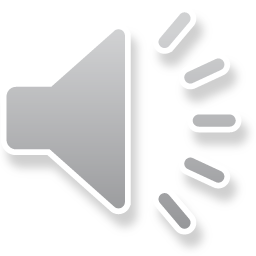 A venit momentul să iau înapoi ce-mi aparține!
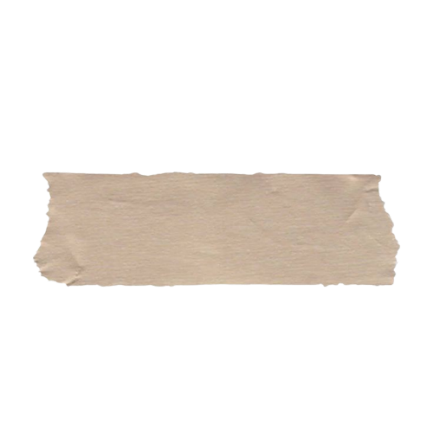 Frontul de Rasarit
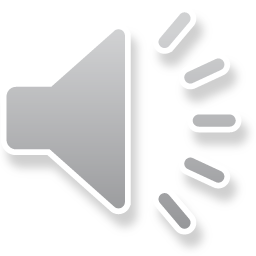 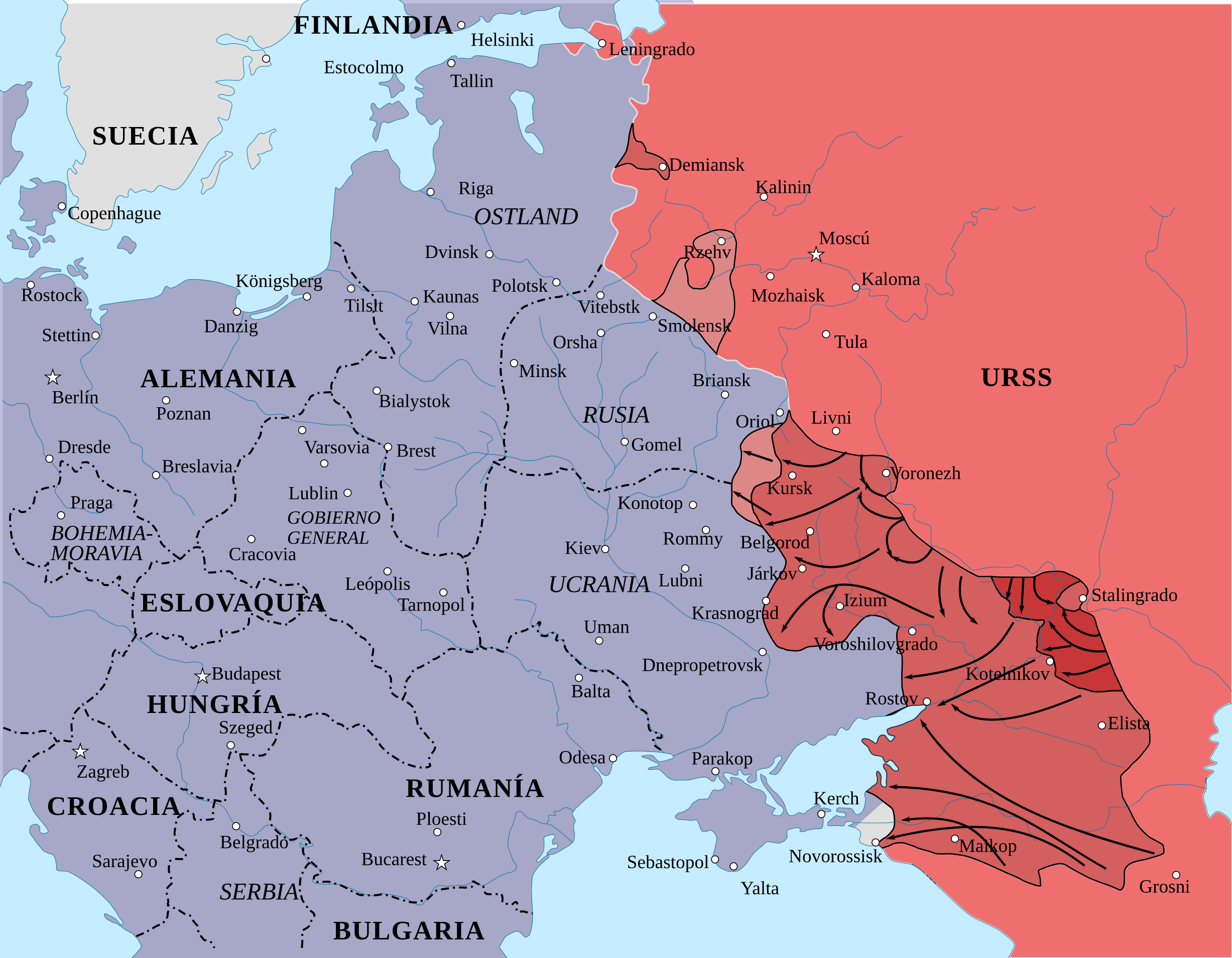 Până la începutul lunii decembrie, rezervele proaspăt mobilizate au permis sovieticilor să ajungă la echilibru numeric cu Axa. Împreună cu informațiile obținute au permis sovieticilor să înceapă o masivă contra-ofensivă, care s-a declanșat la 5 decembrie de-a lungul întregului front și împingând trupele germane cu 100–250 km spre vest.
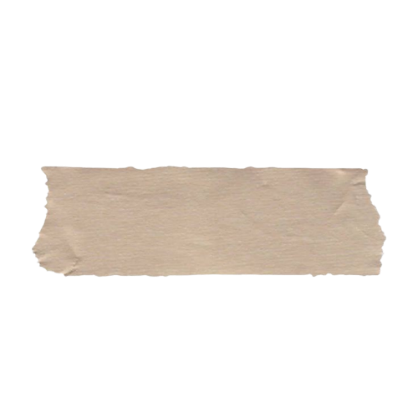 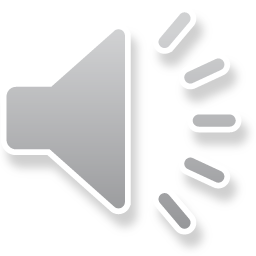 Alianța trebuie să atace!!
Operatiunea Crusader⁠
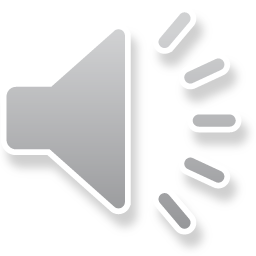 Până în noiembrie 1941, forțele Commonwealth-ului au lansat o contraofensivă, Operațiunea Crusader⁠, în Africa de Nord, și a recâștigat tot ce cuceriseră germanii și italienii. Luni mai târziu, Aliații au inițiat un atac propriu în Egipt, au dislocat forțele Axei și au început o înaintare spre vest, în Libia.
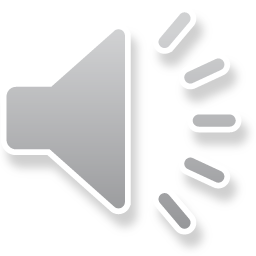 Ți se cam risipesc șansele de câștig, Germania.
Ofensiva contra Germani⁠
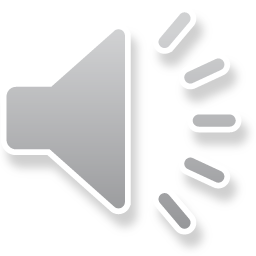 La începutul anului 1943, britanicii și americanii au început Ofensiva Combinată cu Bombardiere⁠, o campanie de bombardamente strategice împotriva Germaniei. Obiectivele au fost perturbarea economiei de război germane, reducerea moralului germanilor, și „dislocuirea⁠” populației civilă.
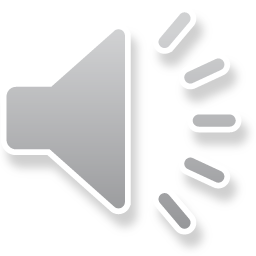 Nu mai pot face față!!!
Operatiunea Husky
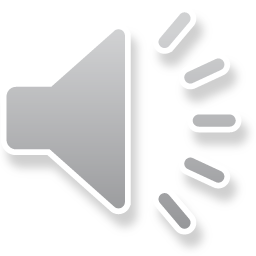 Sicilia a fost invadată de către Aliații Occidentali pe 9 iulie, iar combinată cu eșecurile italiene anterioare, au dus la înlăturarea și arestarea lui Mussolini mai târziu în acea lună. La 3 septembrie 1943, Aliații au invadat Italia continentală, după care Italia a semnat armistițiul cu Aliații.
Benito Mussolini
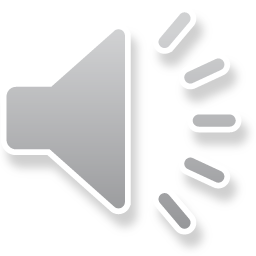 MĂĂ PREDAAAUU!!
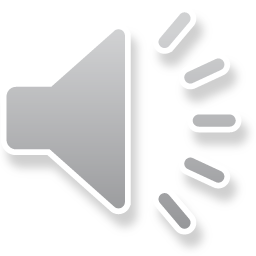 Nemernicule!
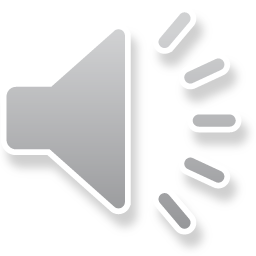 Nu mai ai suficientă forță să reții Franța.
ZIUA Z
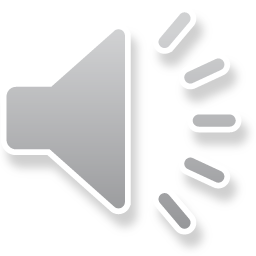 La 6 iunie 1944 Aliații au invadat nordul Franței. După realocarea mai multor divizii aliate din Italia, ei au atacat și sudul Franței. Aceste debarcări au reușit și au dus la înfrângerea unităților Armatei Germane⁠ din Franța. Parisul a fost eliberat de rezistența locală asistată de Forțele Franceze Libere⁠ pe 25 august  și Aliații Occidentali au continuat să împingă înapoi forțele germane în Europa de Vest.
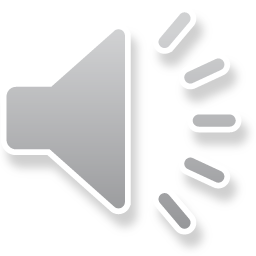 Nu mai poți face nimic!
Operatiunea Bagration
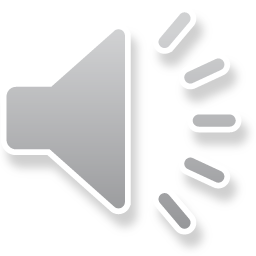 Pe 22 iunie, sovieticii au lansat o ofensivă strategică în Belarus care a distrus aproape complet Grupul de Armate Centru. Curând după aceea o altă ofensivă sovietică strategică⁠ a obligat trupele germane să se retragă din Ucraina de Vest și Polonia de Est.
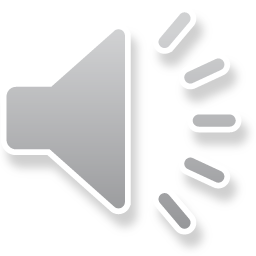 TOOT NU RENUUNȚ!!!
OFENSIVA DIN ARDENI
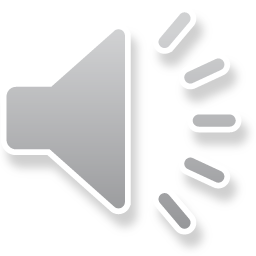 La 16 decembrie 1944, Germania a făcut o ultimă încercare de a ține Frontul de Vest folosind cele mai multe dintre rezervele rămase pentru a lansa o masivă contra-ofensivă în Ardeni încercând să-i despartă pe Aliații Occidentali, să încercuiască porțiuni mari din trupele acestora și să captureze principalul lor port de aprovizionare, Anvers, în scopul de a putea negocia o pace. Prin ianuarie, ofensiva a fost respinsă fără a-și îndeplini obiectivele strategice.
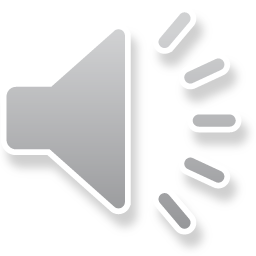 DEGEABA!!
Invadarea germaniei
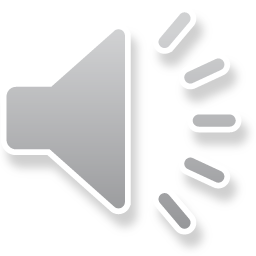 În februarie, sovieticii au pătruns în Silezia⁠ și Pomerania⁠, în timp ce Aliații Occidentali au intrat în Germania de vest și au închis Rinul.Prin martie, Aliații au traversat Rinul la nord⁠ și sud de Ruhr⁠, încercuind Grupul de Armate B German⁠, în timp ce sovieticii înaintau către Viena.
Capitulare italia
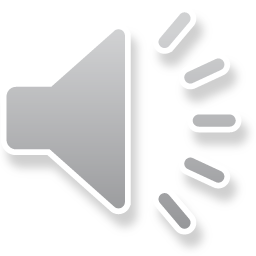 La începutul lunii aprilie, Aliații Occidentali au început să înainteze și în Italia⁠ și au înaintat rapid prin vestul Germaniei, în timp ce forțele sovietice și poloneze au luat cu asalt Berlinul la sfârșitul lunii aprilie. Forțele germane au capitulat în Italia pe 29 aprilie.
ÎNFRÂNGERE GERMANIA
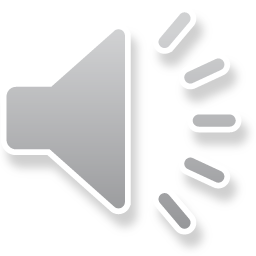 Pe 30 aprilie 1945, a fost capturat Reichstagul, ceea ce a însemnat înfrângerea militară a Germaniei Naziste.
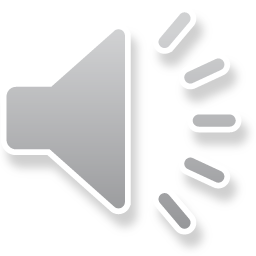 3!!!
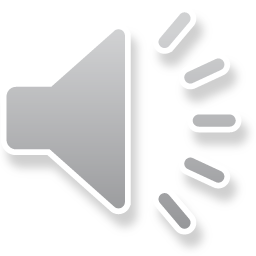 2!!!
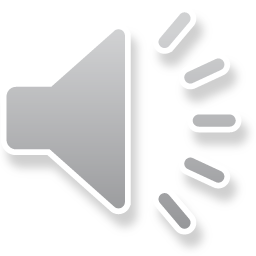 1!!!
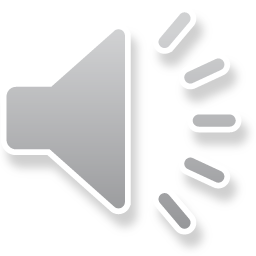 ALIANȚA CÂȘTIGĂĂĂĂ!!!
WINNER
ALIANȚA
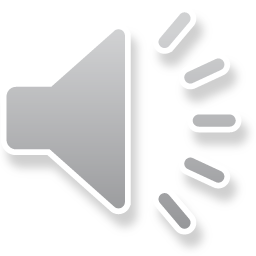 După acest câștig, ce urmează???
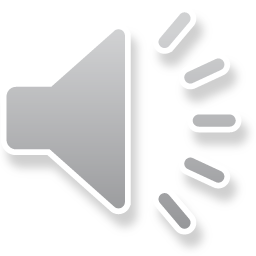 Adoptăm Declarația Universală a Drepturilor Omului și înființăm ONU!
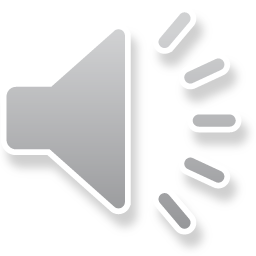 Acestea fiind spuse, anunț încheierea celui de al Doilea Război Mondial!
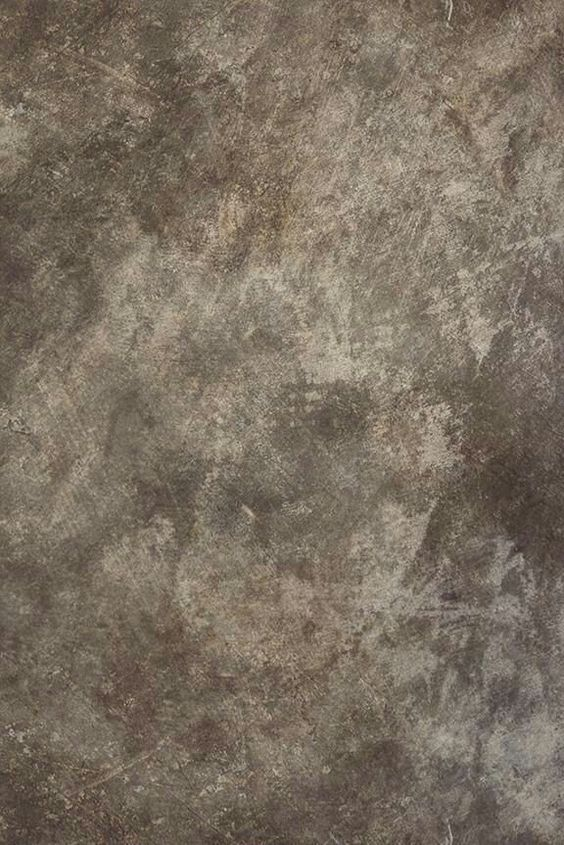 URMARI
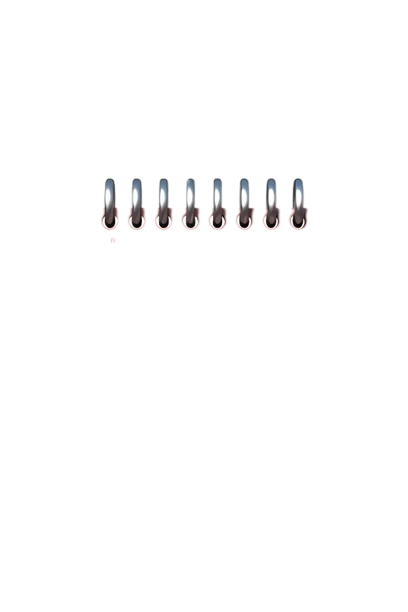 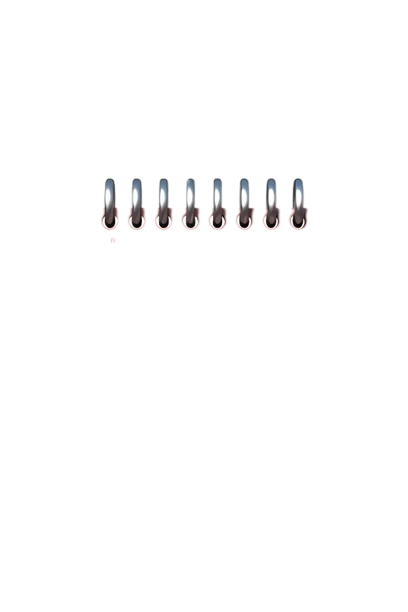 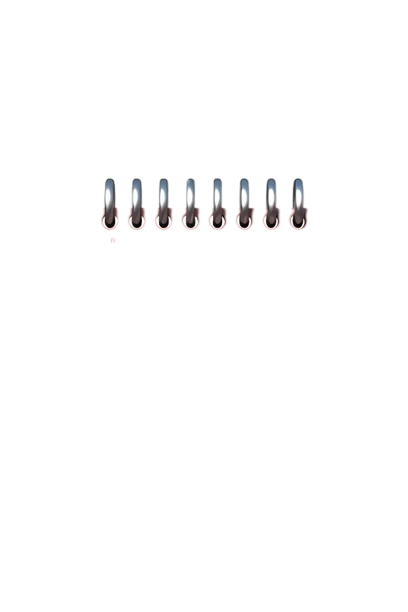 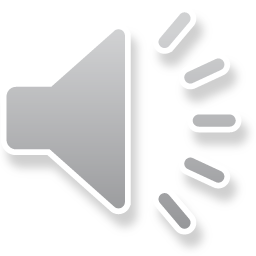 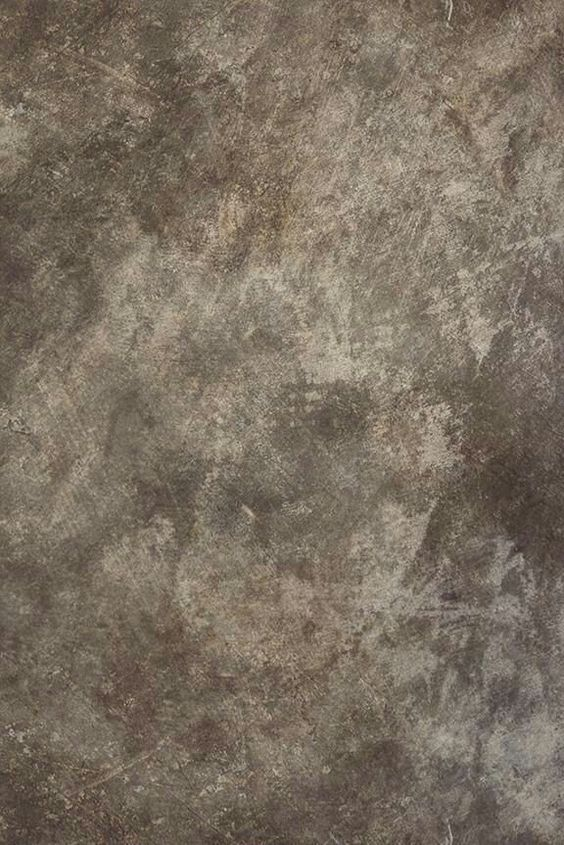 URMARI
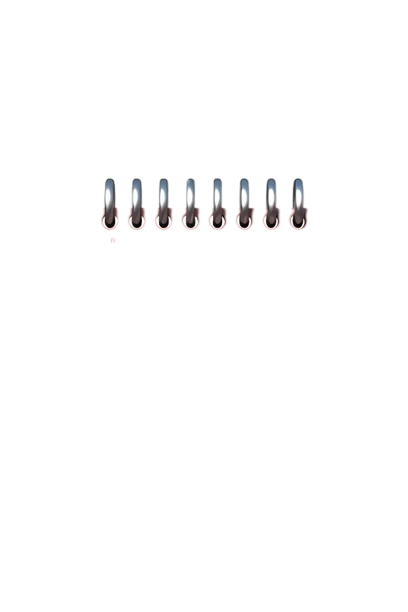 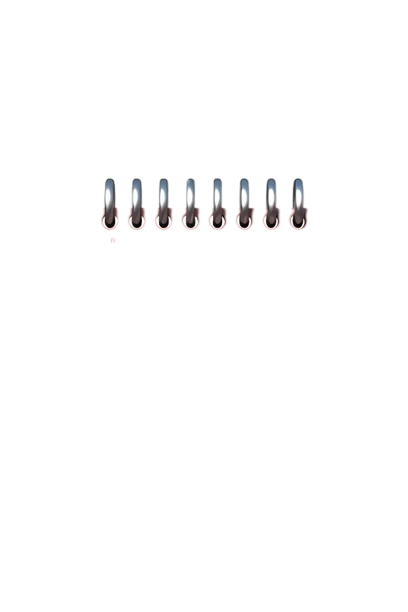 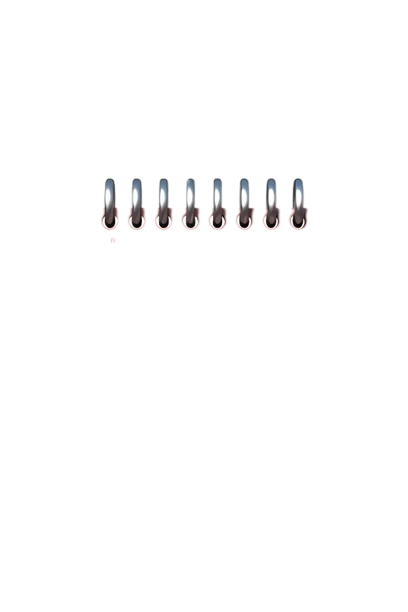 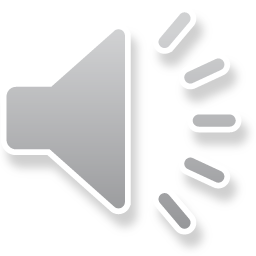 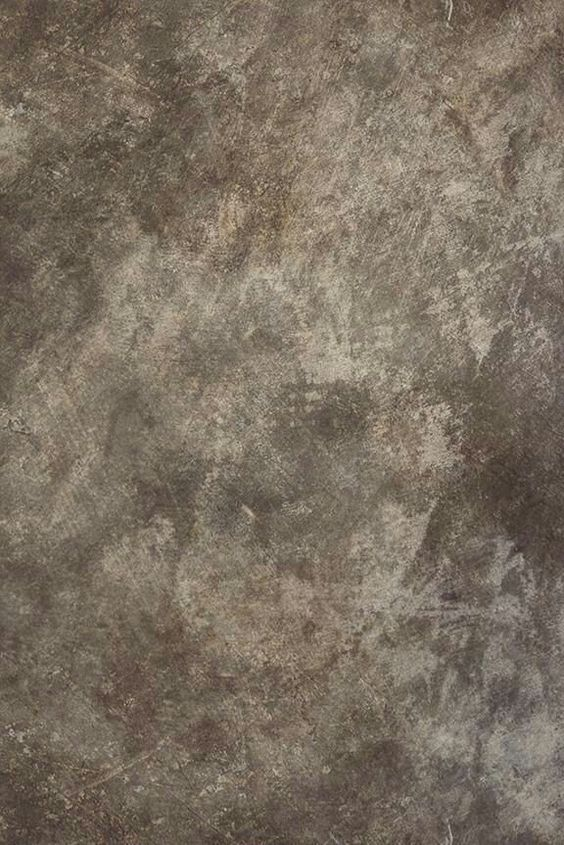 concluzii
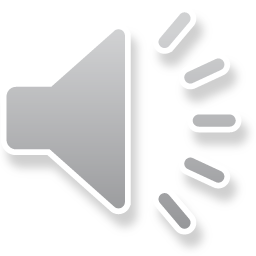 Al Doilea Război Mondial a fost cel mai întins război din istorie și a implicat direct mai mult de 100 de milioane de oameni din peste 30 de țări.

Marcat de moartea masivă a civililor el a dus la între 50 și 85 de milioane de decese, mai mult decât orice alt conflict⁠ din istoria omenirii.
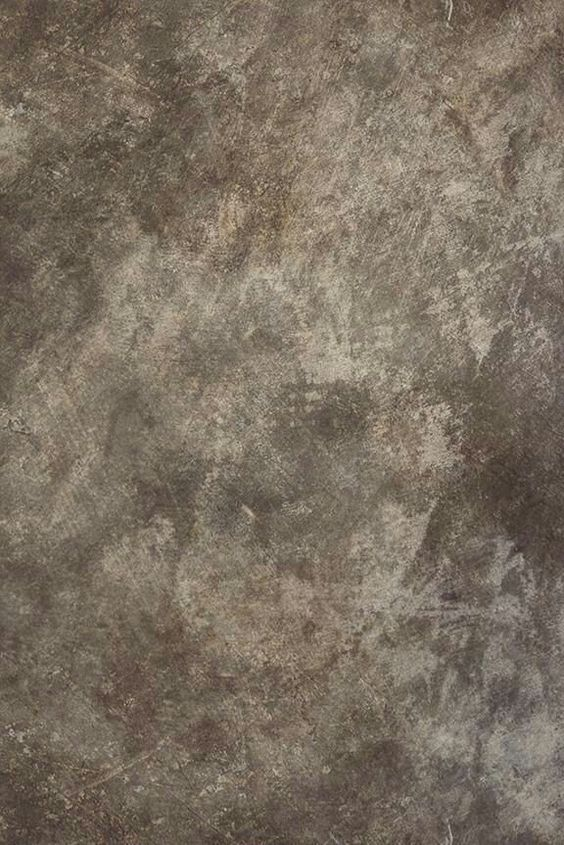 BIBLIOGRAFIE
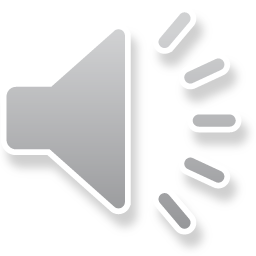 -https://ro.wikipedia.org
-https://www.twinkl.ro